Выступление на Общественных слушаниях в Общественной палате РФ на тему:«Пути законодательного и организационного  совершенствования системы саморегулирования»
Генеральный директор  Ассоциации «Сахалинстрой»
В.П. Мозолевский
2016
Общественная палата Российской Федерации
Анализ  Минэкономразвития России «О результатах ежегодного мониторинга деятельности саморегулируемых организаций в отраслях экономики и сегментах рынка» не учитывает положения:
Анализ Минэкономразвития России «О результатах ежегодного мониторинга деятельности саморегулируемых организаций в отраслях экономики и сегментах рынка»  НЕ УЧИТЫВАЕТ ПОЛОЖЕНИЯ:
ПРИОРИТЕТНЫЕ НАПРАВЛЕНИЯ АДМИНИСТРАТИВНОЙ РЕФОРМЫ:
Указ Президента РФ от 23 июля 2003 г. № 824 «О мерах по проведению административной реформы в 2003-2004 годах»
Ограничение вмешательства государства в экономическую деятельность субъектов предпринимательства, в т.ч. через избыточное госрегулирование
Развитие системы саморегулируемых организаций в области экономики
Исключение дублирования функций и полномочий федеральных органов исполнительной власти
Организационное распределение функций, касающихся регулирования экономич.  деятельности, надзора и контроля …
Завершение процесса разграничения полномочий между федеральными органами исполнит.власти и органами исполнительной власти субъектов РФ
Приоритетное направление административной реформы строительной области экономики в Российской Федерации
Построение и развитие работающей системы саморегулируемых организаций в строительстве невозможно без четкого следования вектору построения гражданского общества в России и без четкого понимания перечня, времени и порядка передачи государственных управленческих и контрольных функций на разных уровнях управления (государственного, субъектного, муниципального) в строительной области экономической деятельности саморегулируемому строительному сообществу.
Координационные органы обеспечения реализации приоритетных направлений административной реформы предусматривает:
На Федеральном уровне
Правительственная комиссия по проведению административной реформы
Представители саморегулируемого предпринимательского сообщества
На уровне субъекта федерации
Комиссии по проведению административной реформы
Положение о Правительственной комиссии по проведению административной реформы (утв. Постановлением Правительства РФ от 31 июля 2003 г. № 451)
Правительственная   комиссия
Экспертный совет по вопросам совершенствования системы государств. управления
Подкомиссии, 
Рабочие группы
ФОИВ
Аппарат 
Правит-ва
РФ
Предприн-кие стр-ры
Общественность,
наука
СРО
Причины торможения становления и развития системы саморегулируемых организаций в области экономики и пути решения
ПРИЧИНА
1. Отсутствия работы по приоритетному направлению административной реформы «развитие системы саморегулируемых организаций в области экономики»
РЕШЕНИЕ
1.1. Создание рабочей группы по вопросам развития саморегулирования при Правительственной комиссии по проведению административной реформы;
1.2. Разработка индикаторов оценки реализации административной реформы по приоритетному направлению «развитие системы саморегулируемых организаций в области экономики»;
1.3. Включение показателей по достижению комплекса индикаторов в оценку эффективности глав субъектов Российской Федерации.
Причины торможения становления и развития системы саморегулируемых организаций в области экономики и пути решения
ПРИЧИНА
2).Отсутствие взаимодействия между СРО в областях экономики с органами исполнительной власти субъектов федерации;
РЕШЕНИЕ
2.1). Закрепление в регламентирующих документах органов исполнительной власти субъектов федерации порядка взаимодействия с СРО;
2.2). Закрепление порядка взаимодействия СРО с Государственными инспекциями строительного надзора (ГИСН) в субъектах федерации (внесение изменений в Постановление Правительства РФ от 01.02.2006 г. № 54 «О государственном строительном надзоре в Российской Федерации»);
2.3). Закрепление порядка взаимодействия СРО с Государственными инспекциями строительного надзора (ГИСН) в субъектах федерации (внесение изменений в Постановление Правительства РФ от 01.02.2006 г. № 54 «О государственном строительном надзоре в Российской Федерации»);
2.4). Необходимость указания на информационном щите, устанавливаемом на объектах капстроительства (капремонта) информации о СРО изыскателей, СРО проектировщиков, СРО строителей, в которых состоят, соответственно, изыскательская, проектная и строительная подрядные организации (внесение изменений в п. 6.2.8. статьи 6.2. Свода правил СП 48.13330.2011 «Организация строительства»).
Анализ совершенствования механизмов саморегулирования  не учитывает положения:
Проекта федерального закона "Об основах государственного контроля (надзора) и муниципального контроля в Российской Федерации"
КОНЦЕПЦИЯ административной реформы в Российской Федерации
Концепция совершенствования механизмов саморегулирования
Отчет 
Минэкономразвития о саморегулировании
Отсутствует взаимосвязь как между документами  с точки зрения роли и места саморегулирования в процессах проведении АДМИНИСТРАТИВНОЙ РЕФОРМЫ  и  в построении ГРАЖДАНСКОГО ОБЩЕСТВА в РФ
Д о к л а д 
Минэкономразвития России «О результатах ежегодного мониторинга деятельности саморегулируемых организаций в отраслях экономики и сегментах рынка»
Д о к л а д 
Минэкономразвития России «О результатах ежегодного мониторинга деятельности саморегулируемых организаций в отраслях экономики и сегментах рынка»
Федеральный закон от 3.07.2016 № 372 «О внесении изменений в Градостроительный кодекс Российской Федерации и отдельные законодательные акты Российской Федерации»
Возможность реорганизации в форме присоединения
Только до 01 марта 2017 г.
ч. 8 ст. 3.3 Федерального закона от 29 декабря 2004 г. № 191-ФЗ «О введении в действие Градостроительного кодекса Российской Федерации»:
«8. Некоммерческие организации, имеющие статус саморегулируемых организаций, до 1 марта 2017 года вправе принять решения о реорганизации в форме присоединения одной некоммерческой организации, имеющей статус саморегулируемой организации определенного вида (далее в настоящей статье - присоединенная саморегулируемая организация), к другой некоммерческой организации, имеющей статус саморегулируемой организации такого же вида, в порядке, установленном законодательством Российской Федерации»
ПОРУЧЕНИЯ ПРЕЗИДЕНТА РОССИИ ПО ИТОГАМ ГОССОВЕТА 
17 МАЯ 2016 ГОДА
Обязанность строительных организаций вступать в члены саморегулируемых организаций исключительно по месту государственной регистрации строительных организаций;

Представить предложения по внесению в Федеральный закон от 5 апреля 2013 года № 44-ФЗ изменений, направленных на противодействие демпингу при проведении конкурсов и аукционов на проектирование и строительство объектов капитального строительства.
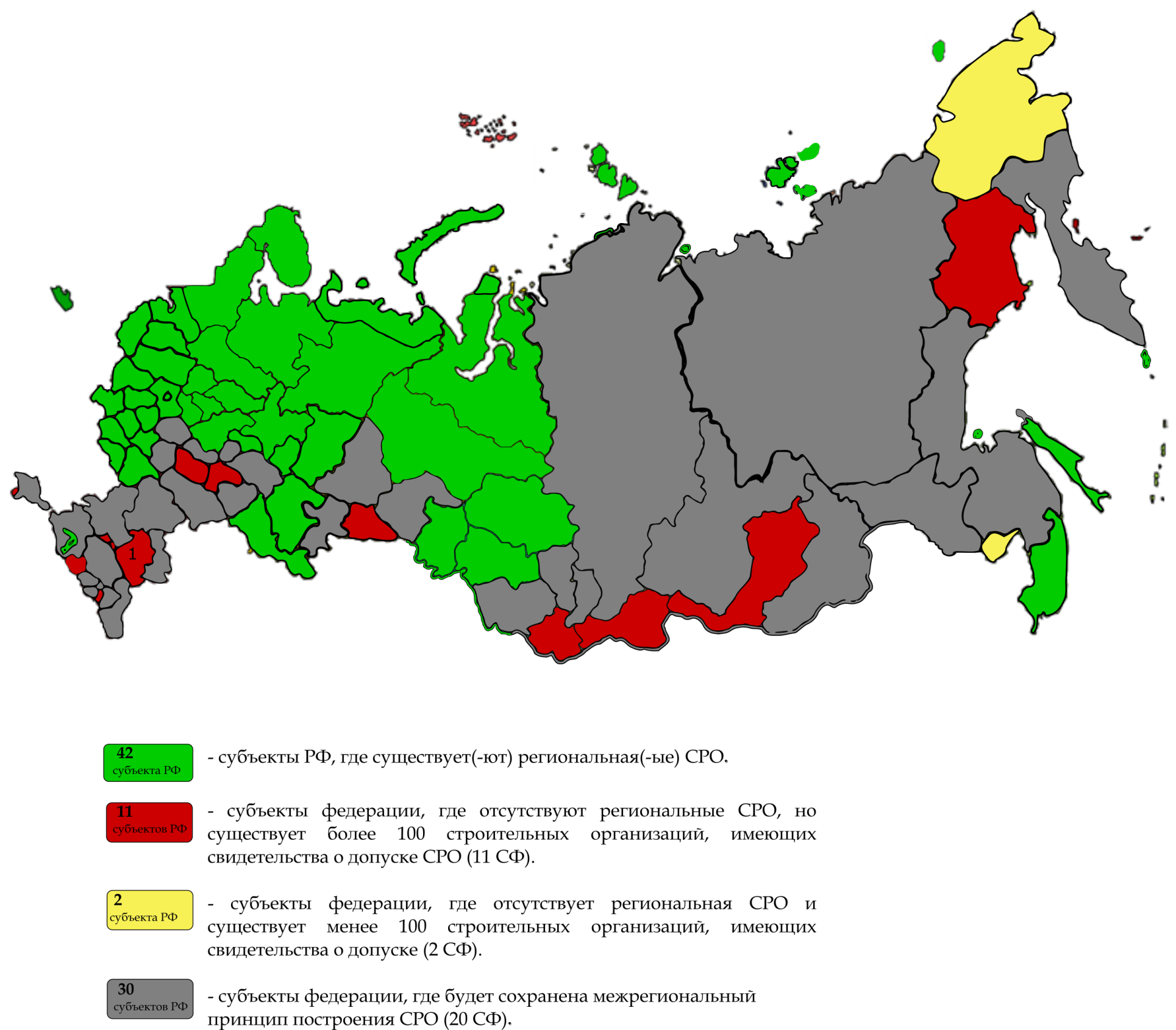 только в 42 субъектах РФ реформа саморегулирования обеспечивает полную регионализацию строительного комплекса
В  43 субъектах РФ сохранится межрегиональный принцип, создающий условия для проявления демпинга требований со стороны тех или иных СРО строителей
Спасибо за внимание!